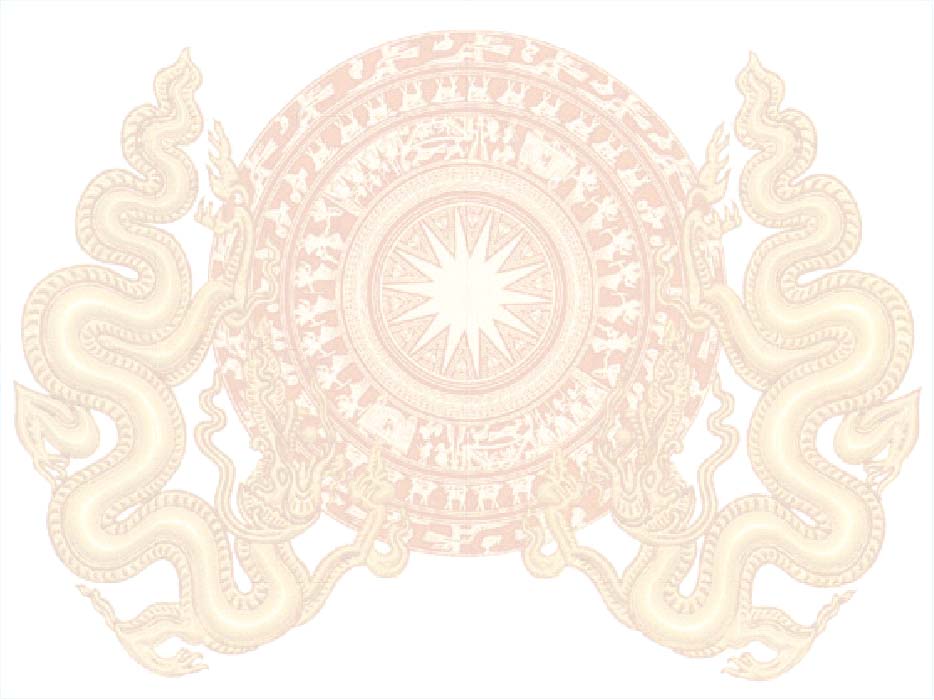 TiÕt 39 - Bµi 25
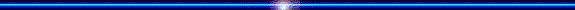 kh¸ng chiÕn lan réng ra toµn quèc (1873 - 1884)
(TiÕp theo)
II. thùc d©n ph¸p ®¸nh b¾c k× lÇn thø hai. nh©n d©n b¾c k× tiÕp tôc kh¸ng chiÕn trong nh÷ng n¨m 1882 - 1884
II. Thực dân Pháp đánh Bắc Kì lần thứ hai. Nhân dân Bắc Kì tiếp tục kháng chiến trong những năm 1882 – 1884
Thực dân Pháp đánh chiếm Bắc Kì lần thứ hai (1882)
Hiệp ước Giáp Tuất (1874) gây nên làn sóng phản đối mạnh trong nhân dân
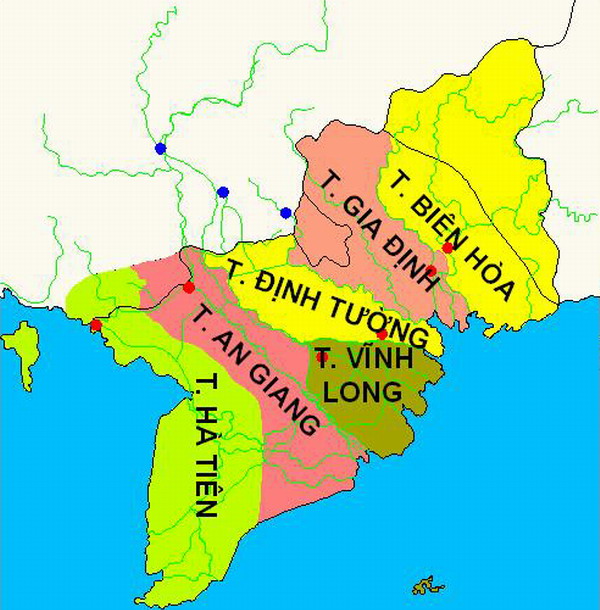 6 tỉnh Nam Kì thuộc quyền cai quản của Pháp
II. Thực dân Pháp đánh Bắc Kì lần thứ hai. Nhân dân Bắc Kì tiếp tục kháng chiến trong những năm 1882 – 1884
Thực dân Pháp đánh chiếm Bắc Kì lần thứ hai (1882)
Hiệp ước Giáp Tuất (1874) gây nên làn sóng phản đối mạnh trong nhân dân
Tình hình đất nước:
Kinh tế ngày càng kiệt quệ
Nhân dân đói khổ, giặc cướp nổi lên
Các đề nghị duy tân, cải cách bị khước từ
Đất nước rối loạn cực độ
II. Thực dân Pháp đánh Bắc Kì lần thứ hai. Nhân dân Bắc Kì tiếp tục kháng chiến trong những năm 1882 – 1884
Thực dân Pháp đánh chiếm Bắc Kì lần thứ hai (1882)
Nguyên nhân thực dân Pháp chiếm Bắc Kì lần 2:
Nguyên nhân sâu xa: Tư bản Pháp phát triển, cần tài nguyên khoáng sản ở Bắc Kì
=>Pháp quyết tâm xâm chiếm
Nguyên nhân trực tiếp: Pháp lấy cớ triều đình vi phạm Hiệp ước 1874 (giao thiệp với nhà Thanh mà không hỏi ý Pháp)
=>Ngày 3/4/1882, Ri-vi-e chỉ huy quân Pháp đổ bộ lên Hà Nội
[Speaker Notes: Tương tác]
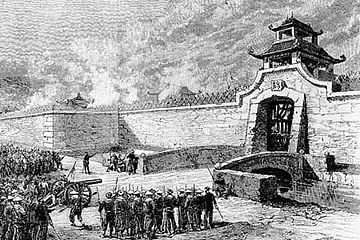 Quân Pháp tấn công thành Hà Nội
II. Thực dân Pháp đánh Bắc Kì lần thứ hai. Nhân dân Bắc Kì tiếp tục kháng chiến trong những năm 1882 – 1884
Thực dân Pháp đánh chiếm Bắc Kì lần thứ hai (1882)
Diễn biến
Ngày 25/4/1882, Ri-vi-e gửi tối hậu thư cho Tổng đốc Hoàng Diệu
Tối hậu thư của Ri-vi-e
- Phá các hàng rào phòng thủ trong thành.
- Giải giới binh lính.
- Đúng 8 giờ các quan văn võ trong thành phải đến trình diện Ri-vi-e. Sau đó, quân Pháp sẽ vào thành kiểm kê và giao trả thành.
Quân Pháp tấn công mà không đợi trả lời. Quân ta anh dũng chống cự, nhưng chỉ cầm cự được gần một buổi sáng
Kết quả
Đến trưa, thành Hà Nội thất thủ
Hoàng Diệu thắt cổ tự tử, bảo toàn khí tiết
Giới thiệu nhân vật lịch sử: Hoàng Diệu
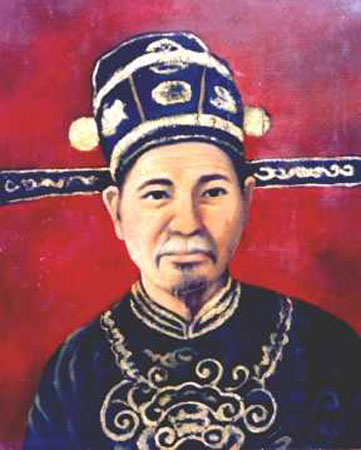 Tổng đốc thành Hà Nội
Hoàng Diệu
(1829 – 1882)
Giới thiệu nhân vật lịch sử: Hoàng Diệu
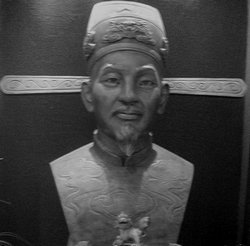 Xuất thân
Sinh ra trong gia đình có truyền thống nho giáo
Có 7 anh em, đều là những người tài giỏi
Giới thiệu nhân vật lịch sử: Hoàng Diệu
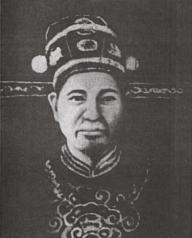 Sự nghiệp
Trải qua nhiều chức vụ
Là Tổng đốc Hà Ninh, phụ trách thành Hà Nội, các vùng phụ cận (1879 – 1882)
Giới thiệu nhân vật lịch sử: Hoàng Diệu
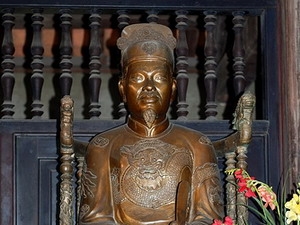 Quyết tử với quân Pháp
Ngày 25/4/1882, ông chỉ huy nhân dân Hà Nội chống Pháp, dù triều đình chấp nhận đầu hàng
Trưa hôm đó, thành Hà Nội mất, ông tự vẫn, bảo toàn khí tiết
Giới thiệu nhân vật lịch sử: Hoàng Diệu
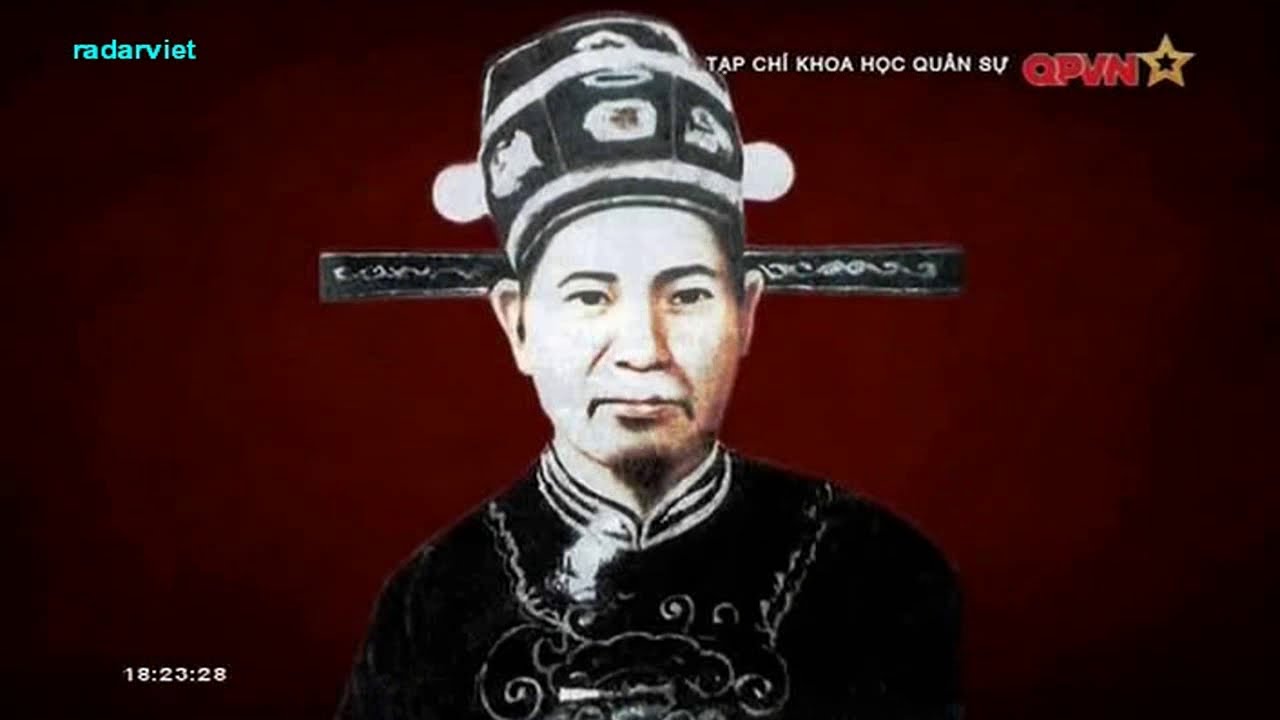 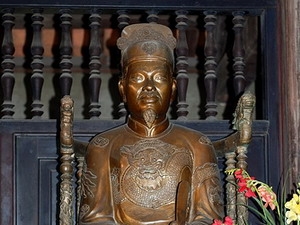 Nổi tiếng với chiến thuật “vườn không nhà trống”
Có công lớn trong trận Cầu Giấy lần thứ nhất (1873)
II. Thực dân Pháp đánh Bắc Kì lần thứ hai. Nhân dân Bắc Kì tiếp tục kháng chiến trong những năm 1882 – 1884
Thực dân Pháp đánh chiếm Bắc Kì lần thứ hai (1882)
Triều đình cầu cứu nhà Thanh, cử người ra Hà Nội thương lượng với Pháp, ra lệnh quân ta rút lên mạn ngược
Thừa dịp, quân Thanh kéo vào nước ta; quân Pháp chiếm các tỉnh Bắc Kì
II. Thực dân Pháp đánh Bắc Kì lần thứ hai. Nhân dân Bắc Kì tiếp tục kháng chiến trong những năm 1882 – 1884
2)  Nhân dân Bắc Kì tiếp tục kháng Pháp
Nhân dân tích cực phối hợp với quan quân triều đình kháng chiến: Tự đốt nhà, tạo bức tường lửa chặn giặc, không bán lương thực cho giặc,... bất chấp lệnh giải tán của triều đình
Diễn biến trận Cầu Giấy lần thứ 2 (1883)
Ngày 19/5/1883, hơn 500 quân Pháp kéo ra Cầu Giấy, lọt vào trận địa mai phục của quân ta
Quân Cờ đen phối hợp với quân của Hoàng Tá Viêm đổ ra đánh
Kết quả trận Cầu Giấy lần thứ 2 (1883)
Quân ta giành thắng lợi
Nhiều sĩ quan, lính Pháp (gồm Ri-vi-e) bị giết
Làm quân Pháp hoang mang, dao động
2. Nh©n d©n B¾c K× tiÕp tôc kh¸ng Ph¸p
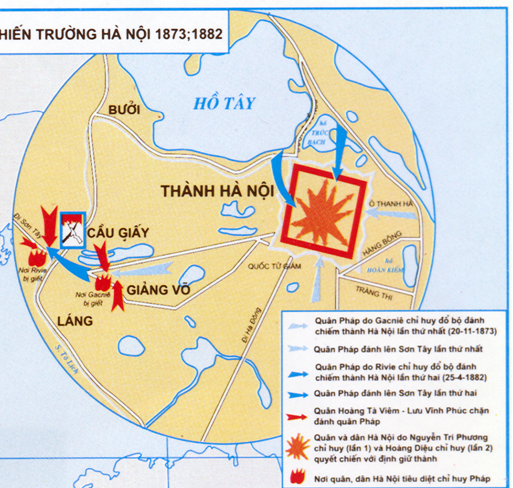 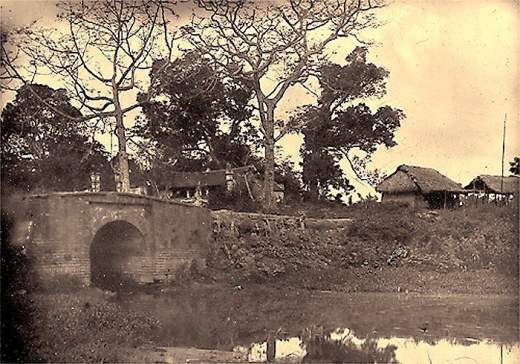 Cầu Giấy
II. Thực dân Pháp đánh Bắc Kì lần thứ hai. Nhân dân Bắc Kì tiếp tục kháng chiến trong những năm 1882 – 1884
2)  Nhân dân Bắc Kì tiếp tục kháng Pháp
Triều đình chủ trương thương lượng, hi vọng Pháp rút quân
-    Cuối tháng 7/1883, quân Pháp có thêm viện binh, tấn công thẳng vào cửa biển Thuận An, cửa ngõ kinh thành Huế
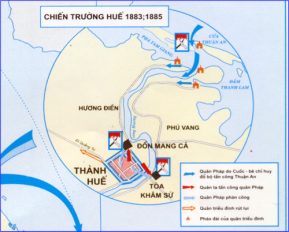 Quân Pháp tấn công cửa biển Thuận An
II. Thực dân Pháp đánh Bắc Kì lần thứ hai. Nhân dân Bắc Kì tiếp tục kháng chiến trong những năm 1882 – 1884
3) Hiệp ước Pa-tơ-nốt. Nhà nước phong kiến Việt Nam sụp đổ (1884)
Chiều 18/8/1883, quân Pháp bắn phá dữ dội các pháo đài ở cửa biển Thuận An, đổ bộ vào đây ngày 20/8.
Triều đình xin đình chiến; buộc chấp nhận hiệp ước Hác-măng ngày 25/8/1883
Nội dung hiệp ước Hác-măng (1883)
Triều đình Huế thừa nhận Pháp bảo hộ Bắc Kì và Trung Kì; cắt tỉnh Bình Thuận khỏi Trung Kì, nhập vào Nam Kì; nhập 3 tỉnh Thanh – Nghệ - Tĩnh vào Bắc Kì; chỉ được cai quản Trung Kì, nhưng mọi việc phải thông qua Khâm sứ Pháp; công sứ Pháp ở Bắc Kì kiểm soát công việc của quan lại triều đình, nắm quyền trị an, nội vụ; Pháp nắm mọi việc giao thiệp với nước ngoài; triều đình phải rút quân ở Bắc Kì về Trung Kì
[Speaker Notes: Tương tác]
II. Thực dân Pháp đánh Bắc Kì lần thứ hai. Nhân dân Bắc Kì tiếp tục kháng chiến trong những năm 1882 – 1884
3) Hiệp ước Pa-tơ-nốt. Nhà nước phong kiến Việt Nam sụp đổ (1884)
Việc triều đình kí Hiệp ước Hác-măng đẩy mạnh phong trào chống Pháp của nhân dân
Nhiều sĩ phu là quan lại triều đình phản đối lệnh bãi binh
Cơ sở để phái kháng chiến (Tôn Thất Thuyết đứng đầu) hành động
II. Thực dân Pháp đánh Bắc Kì lần thứ hai. Nhân dân Bắc Kì tiếp tục kháng chiến trong những năm 1882 – 1884
3) Hiệp ước Pa-tơ-nốt. Nhà nước phong kiến Việt Nam sụp đổ (1884)
Ngày 6/6/1884, Pháp bắt triều đình Huế kí hiệp ước Pa-tơ-nốt
Nội dung hiệp ước giống hiệp ước Hác-măng, chỉ sửa ranh giới Trung Kì để xoa dịu dư luận, lấy lòng vua quan
Ý nghĩa của hiệp ước Pa-tơ-nốt
     Chấm dứt sự tồn tại của nhà Nguyễn với tư cách quốc gia độc lập (trở thành chế độ thuộc địa nửa phong kiến), kéo dài đến cách mạng tháng 8/1945
[Speaker Notes: Tương tác (ý nghĩa)]
HIỆP ƯỚC PA-TƠ-NỐT
HIỆP ƯỚC HÁC MĂNG
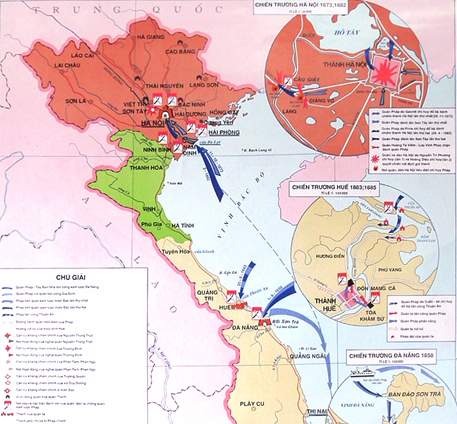 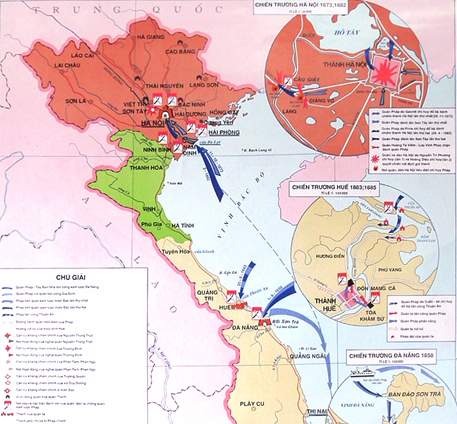 Vïng ®Êt
cai
qu¶n  cña
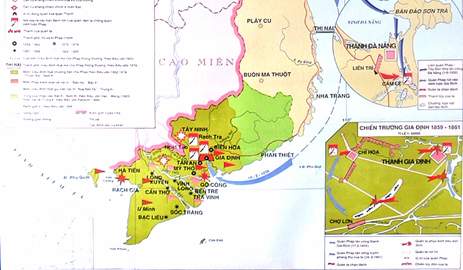 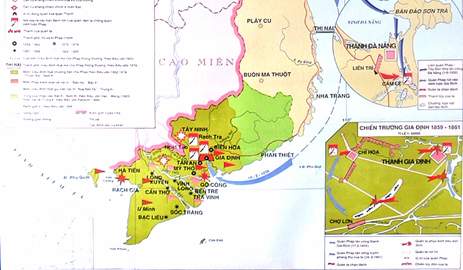 triÒu
   ®×nh
   HuÕ
§Êt b¶o hé
§©t b¶o hé
Vïng
             ®Êt
                  cai
                       qu¶n
                               cña 
                                  triÒu
                                   ®×nh
                                   HuÕ
ViÖt Nam lµ n­ưíc  thuéc ®Þa nöa phong kiÕn
ViÖt Nam lµ nưíc  thuéc ®Þa
§Êt thuéc Ph¸p
§Êt thuéc Ph¸p
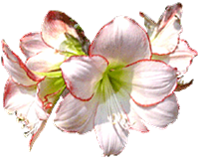 Bµi tËp
C©u 1: H·y nèi thêi gian (cét A) víi sù kiÖn (cét B) sao cho ®óng:
DẶN DÒ
-  Trả lời câu hỏi cuối bài (SGK/124).
 - Đọc trước bài 26: “Phong trào kháng chiến chống Pháp trong những năm cuối thế kỉ XIX”.
 - Tìm hiểu về 2 nhân vật lịch sử ở bài sau: Hàm Nghi và Tôn Thất Thuyết.